Hessisches Kultusministerium
Bildungsgänge und Schulformen – Was ist der Unterschied?
In der Sekundarstufe I gibt es drei Bildungsgänge, die zu ver-schiedenen Abschlüssen führen:
Hauptschulbildungsgang 		Hauptschulabschluss
Realschulbildungsgang 		Mittlerer Abschluss 						(Realschulabschluss)
Gymnasialer Bildungsgang 	 	Allgemeine Hochschulreife 					(Abitur)
Es gibt unterschiedliche Schulformen, an denen diese Bildungs-
gänge durchlaufen und die entsprechenden Abschlüsse erworben werden können.
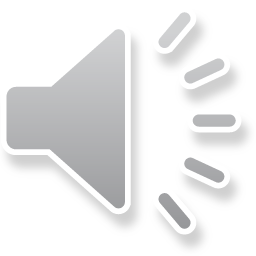 [Speaker Notes: Die folgenden zwei Seiten geben einen Überblick zu den Schulformen in der Sekundarstufe 1 sowie den Bildungsgängen und deren Abschlüsse.]
Hessisches Kultusministerium
Schulformen in der Sekundarstufe I
Erwerb des Abschlusses am Ende der Sek II
Mittlerer Abschluss
Koop. Gesamtschule G8  (G9)
Hauptschulabschluss
Gymnasium G8          (G9)
Integrierte Gesamtschule
Förderschule
Realschule
Haupt- und Realschule
Mittelstufenschule
Koop. Gesamtschule
Integrierte Gesamtschule
Förderschule
Haupt- und Realschule
Mittelstufenschule
Koop. Gesamtschule
Integrierte Gesamtschule
Förderschule
Hauptschule
Gymnasialer Bildungsgang
Realschulbildungsgang
Hauptschulbildungsgang
Grundschule
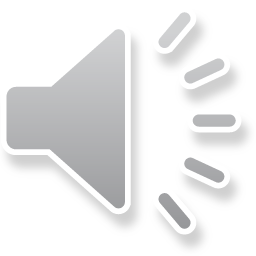 [Speaker Notes: s. vorherige Seite]
Hessisches Kultusministerium
Schulform verbundene Haupt- und Realschule
Haupt-  und  Realschulbildungsgang werden an einer Schule angeboten.
Der Unterricht findet in der Regel im jeweiligen Bildungsgang statt.
In den Fächern Deutsch, Mathematik und der ersten Fremd-   
    sprache wird spätestens ab der Jahrgangsstufe 7 schulzweig-  
    bezogen unterrichtet. 
Die Wahl einer zweiten Fremdsprache ist im Realschulbildungs-gang möglich.
Ein Wechsel der Bildungsgänge kann ohne Schulwechsel erfolgen.
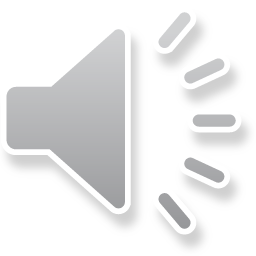 [Speaker Notes: Auf den nächsten Seiten werden die in den Kreisen Groß-Gerau und Main-Taunus angebotenen Schulformen näher beschrieben. An einer verbundenen Haupt- und Realschule werden der Hauptschul- sowie der Realschulbildungsgang angeboten. Der Unterricht findet in der Regel im jeweiligen Bildungsgang statt, der spätestens ab der Jahrgangstufe 7 in den jeweiligen Schulzweigen unterrichtet wird – dem Hauptschulzweig und dem Realschulzweig. Die Wahl einer zweiten Fremdsprache ist ab der Jahrgangstufe 7 im Realschulschulbildungsgang möglich. Ein Wechsel der Bildungsgänge kann an dieser verbundenen Schulform ohne Schulwechsel erfolgen. Im Hauptschulzweig unterrichtet die Klassenlehrkraft möglichst viele Wochenstunden und mehrere Schuljahre in der eigenen Klasse. Die individuelle Förderung der Schülerinnen und Schüler und der fächerübergreifende Unterricht stellen zentrale Gesichtspunkte des Unterrichts dar. Im Realschulzweig ist die erste Fremdsprache, in der Regel Englisch, verbindlich und versetzungsrelevant. Die zweite Fremdsprache ist in der Regel Französisch. Beim Erwerb eines qualifizierenden Realschulabschlusses ist nach der Sekundarstufe 1 ein direkter Wechsel an eine gymnasiale Oberstufe oder ein Berufliches Gymnasium möglich.]
Hessisches Kultusministerium
Schulform Gymnasium
Der Unterricht ist so ausgerichtet, dass Schülerinnen und Schüler in der Mittelstufe zum studienqualifizierenden Bildungsgang der gymnasialen Oberstufe hingeführt werden.
Es muss aber auch eine praxisbezogene Grundbildung und eine Hinführung zur Arbeits- und Wirtschaftswelt erfolgen, die zum direkten Wechsel in berufsqualifizierende Bildungsgänge nach der Mittelstufe befähigt.
Erste und zweite Fremdsprache sind verpflichtend und haben mit Blick auf die Versetzungsentscheidung den Stellenwert eines Hauptfaches. Eine dritte Fremdsprache ist möglich.
Im Wahlunterricht können Schwerpunktsetzungen für ein eigenes Schulprofil erfolgen, die Schülerinnen und Schülern die Ausprägung von Fähigkeiten und Neigungen ermöglichen.
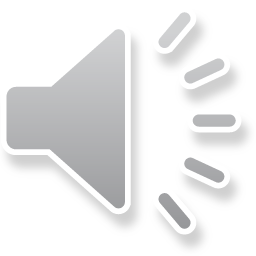 [Speaker Notes: Der Unterricht an der Schulform Gymnasium ist auf die Vorbereitung für einen Besuch der gymnasialen Oberstufe und einem sich dann anschließenden Studium ausgerichtet. Gleichzeitig erfolgt aber auch eine praxisbezogene Grundbildung und eine Hinführung zur Arbeits- und Wirtschaftswelt. Dies hat zum Ziel, dass nach der Sekundarstufe 1 sowohl ein Wechsel an eine gymnasiale Oberstufe als auch ein Wechsel an eine Berufliche Schule möglich ist. Die erste und zweite Fremdsprache sind verpflichtend und haben mit Blick auf die Versetzungsentscheidung den Stellenwert eines Hauptfaches. Die Wahl einer dritten Fremdsprache ist möglich. Zudem wird ein Wahlunterricht angeboten, in dem die Gymnasien Schwerpunktsetzungen für ihr eigenes Profil vornehmen können. Diese ermöglichen den Schülerinnen und Schülern die weitere Ausprägung ihrer Fähigkeiten und Neigungen.]
Hessisches Kultusministerium
Schulform kooperative Gesamtschule
Alle drei Bildungsgänge werden unter dem Dach einer Schule angeboten.
Entsprechend können dort auch alle Abschlüsse der Sekundar-stufe I erreicht werden.
Der Unterricht findet in den jeweiligen Schulzweigen bildungs-gangbezogen statt (Hauptschulzweig, Realschulzweig, Gymnasialzweig).
Der Wechsel des Bildungsgangs kann ohne Schulwechsel erfolgen.
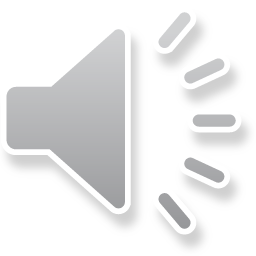 [Speaker Notes: An einer Kooperativen Gesamtschule werden alle drei Bildungsgänge angeboten – der Hauptschulbildungsgang, der Realschulbildungsgang und der gymnasiale Bildungsgang. Entsprechend können an dieser Schulform auch alle Abschlüsse der Sekundarstufe 1 erreicht werden – der Hauptschulabschluss sowie der qualifizierende Hauptschulabschluss und der Realschulabschluss sowie der qualifizierende Realschulabschluss. Der Unterricht findet in der Regel ab der Jahrgangstufe 5 in den jeweiligen bildungsgangbezogenen Schulzweigen statt – dem Hauptschulzweig, dem Realschulzweig und dem Gymnasialzweig. Ein Wechsel der Bildungsgänge kann an dieser kooperativen Schulform ohne Schulwechsel erfolgen.]
Hessisches Kultusministerium
Schulform integrierte Gesamtschule
Alle drei Bildungsgänge werden unter dem Dach einer Schule angeboten.
Entsprechend können auch alle Abschlüsse der Sekundarstufe I erreicht werden.
Der Unterricht findet bildungsgangübergreifend statt, dadurch erfolgt ein längeres gemeinsames Lernen im Klassenverband (Kernunterricht).
Zunehmend erfolgt eine Ausdifferenzierung nach Leistung im Kursunterricht (E/G- oder A/B/C-Kurse).
Die Zuerkennung des Schulabschlusses entscheidet sich am Ende von Jahrgangsstufe  9 oder 10 auf Grundlage der erbrachten Leistungen.
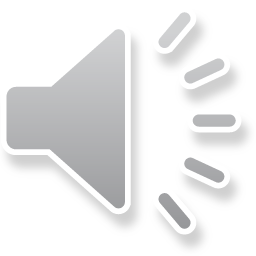 [Speaker Notes: An einer Integrierten Gesamtschule werden, wie an einer Kooperativen Gesamtschule, alle drei Bildungsgänge angeboten – der Hauptschulbildungsgang, der Realschulbildungsgang und der gymnasiale Bildungsgang. Entsprechend können an dieser Schulform ebenfalls alle Abschlüsse der Sekundarstufe 1 erreicht werden. Im Unterschied zur kooperativen Gesamtschule wird an einer Integrierten Gesamtschule der Unterricht bildungsgangübergreifend organisiert. Dadurch erfolgt ein längeres gemeinsames Lernen im Klassenverband, dem sogenannten Kernunterricht. Im Verlauf der weiteren Schullaufbahn an dieser Schulform erfolgt zunehmend eine Aufteilung nach Leistung im Kursunterricht – sogenannte E/G oder A/B/C-Kurse. Der zu erwerbende Schulabschluss am Ende der Jahrgangstufe 9 oder 10 sowie ein eventueller Wechsel an eine gymnasiale Oberstufe entscheiden sich aufgrund der erbrachten Leistungen.]
Hessisches Kultusministerium
Wie geht es weiter nach der Sekundarstufe I?
Alle Jugendlichen besuchen nach der Sekundarstufe I (Mittelstufe) weiter die Schule und wechseln in die Sekundarstufe II (Oberstufe).
In der Sekundarstufe II gibt es 
studienqualifizierende Bildungsgänge
     (z. B. gymnasiale Oberstufe, Berufliches Gymnasium oder             Fachoberschule),
berufsqualifizierende Bildungsgänge
     (z. B. Berufsschule, Berufsfachschule oder Fachschule).
Damit eröffnen sich für die Jugendlichen unterschiedliche Wege,
nach dem Besuch der Sekundarstufe I auf dem jeweiligen
Schulabschluss aufzubauen.
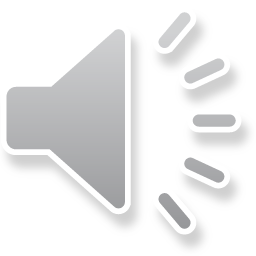 [Speaker Notes: Alle Jugendlichen besuchen nach der Sekundarstufe I weiter die Schule und wechseln damit in die Sekundarstufe II.
Dann wählen sie einen Bildungsgang, der entweder auf ein Studium vorbereitet, oder auf einen Beruf.
Damit eröffnen sich für die Jugendlichen unterschiedliche Wege, nach dem Besuch der Sekundarstufe I auf dem jeweiligen Schulabschluss aufzubauen.]
Hessisches Kultusministerium
Wege in der Sekundarstufe II nach dem Haupt-schulabschluss
Hochschule
Fachschule

(Fachhochschulreife mit Zusatzunterricht)
Fachhochschulreife
Fachoberschule 
1-jährig
Duale Ausbildung

Erwerb der Fachhochschulreife
Duale Ausbildung

2- (bis 3,5-)
jährige Ausbildung
Duale Ausbildung

Erwerb des Mittleren Abschlusses
Zweijährige Berufsfach-schule
Erwerb des Mittleren Abschlusses
Hauptschulabschluss
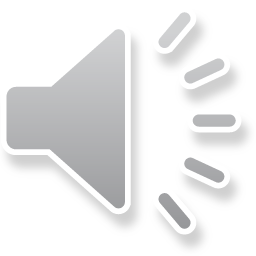 [Speaker Notes: Die nächsten beiden Seiten beschreiben mögliche schulische Wege, die ein Jugendlicher mit einem Hauptschulabschluss oder einem mittleren Abschluss
 wählen kann.
Die Beruflichen Schulen beraten Sie gerne über die vielen Anschlussmöglichkeiten auch im Rahmen der Tage der offenen Tür.]
Hessisches Kultusministerium
Wege in der Sekundarstufe II nach dem Mittleren Abschluss
Hochschule
Allg. Hoch-schulreife
Fach-schule

(Fachhoch-schulreife mit Zusatz-unterricht)
Fachhochschulreife
Fachoberschule 
1-jährig
Gymnasiale Oberstufe

Berufliches Gymna-sium

3-jährig
Duale Aus-bildung
2-jährige höhere Berufs-fach-schule
Duale Aus-bildung
Duale Aus-bildung


(mit Zusatz-unterricht)
2-jährige höhere Berufs-fach-schule 

(mit Zusatz-unterricht)
Fach-ober-schule


2-jährig
Mittlerer Abschluss
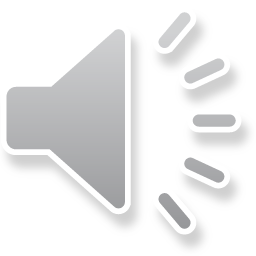 [Speaker Notes: s. vorherige Folie]
Hessisches Kultusministerium
Bildungswege in Hessen
Hochschule
Fach-schule
Fachoberschule
Typ B
Fach-schule
Fachober- schule

Typ A
Berufliches Gymnasium
Berufliche 
Schulen
Berufsschule*
2-jährige
 höhere Berufs-fachschule (Assistentenberufe)
2- (bis 3,5-) jährige Ausbildung im dualen System
GymnasialeOberstufe
Allgemein-
bildende 
Schulen
* unter bestimmten Voraussetzungen besteht die Möglichkeit zum Erwerb des Hauptschulabschlusses, des mittleren Abschlusses oder der Fachhochschulreife
2-jährige Berufsfachschule
(mittlerer Abschluss)
BzB
(Hauptschulabschluss)
Jahrgangsstufe 10 (mittlerer Abschluss)

Schulformen:
Hauptschule
Realschule
Haupt- und Realschule
Mittelstufenschule
Gesamtschule
Gymnasium
Förderschule
Kein 
Abschluss
Jahrgangsstufe 9 (Hauptschulabschluss)
Schulformen:
Hauptschule
Haupt- u. Realschule
Mittelstufenschule
Gesamtschule
Gymnasium
Förderschule
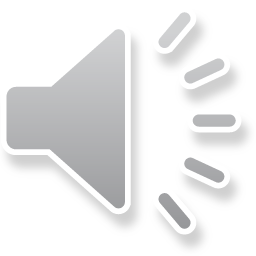 Grundschule
[Speaker Notes: Diese Seite zeigt eine Übersicht über alle Bildungswege im hessischen Schulwesen.]
Hessisches Kultusministerium
Rechtliche Bestimmungen zum Übergang in die weiterführenden Schulen sowie der Erklärfilm „Bildungswege in Hessen“
Hessisches Schulgesetz (insbesondere § 70 und § 77)
Verordnung zur Gestaltung des Schulverhältnisses (insbesondere § 10 bis § 14)
Verordnung zur Ausgestaltung der Bildungsgänge und Schulformen der Grundstufe (Primarstufe) und der Mittelstufe (Sekundarstufe I) und der Abschlussprüfungen in der Mittelstufe
https://kultusministerium.hessen.de/schulsystem/schulrecht
Erklärfilm „Bildungswege in Hessen“, wahlweise mit englischen, französischen, türkischen oder arabischen Untertiteln
https://kultusministerium.hessen.de/presse/erklaerfilme/erklaerfilm-bildungswege-hessen
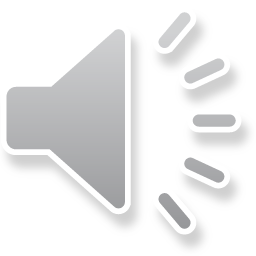 [Speaker Notes: Zum Abschluss dieser Präsentation sind auf dieser Seite einige rechtliche Bestimmungen zum Übergang in die weiterführenden Schulen mit dem dazugehörigen Link dargestellt. Außerdem sei an dieser Stelle auf den Erklärfilm „Bildungswege in Hessen“ hingewiesen. Diesen kann man in Deutsch mit Untertiteln in verschiedenen Sprachen unter dem angegebenen Link abrufen. 
Ich danke Ihnen für Ihre Aufmerksamkeit und wünsche Ihrem Kind alles Gute für den weiteren schulischen Weg.]